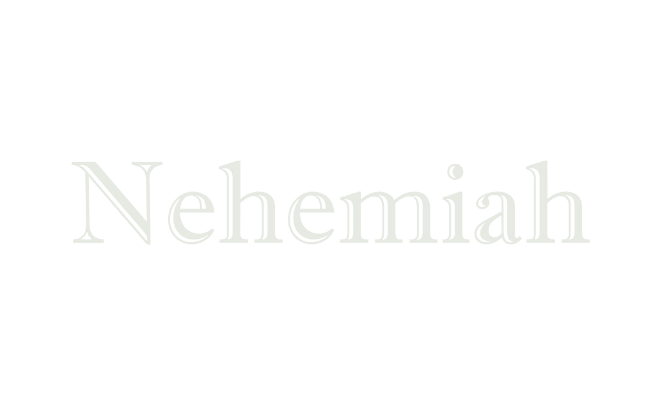 Nehemiah was a cupbearer to King Artaxerxes

He was a man of prayer, courage and perseverance.

Ezra had been in Jerusalem for thirteen years, but he was mainly occupied as a priest, teaching the people.
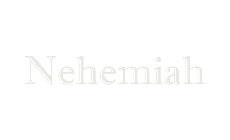 Nehemiah was overcome with grief and immediately went to pray (Nehemiah 1:4; 2:4). 

He waited for the right opportunity to approach the king. 

Artaxerxes noticed the sadness of Nehemiah and asked the reason.

The king not only granted his request but also assigned soldiers to accompany Nehemiah.
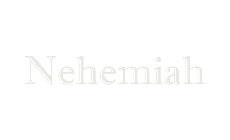 With Nehemiah went a number of Jews returning to Jerusalem during the twentieth year of Artaxerxes reign (444 BC). 

There is no record just how many Jews accompanied Nehemiah.
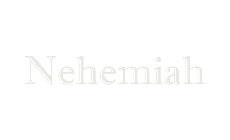 Arriving in Jerusalem, he found the walls in rubble, completely dilapidated. 

Workers were recruited from both inside and outside Jerusalem. 

They were assigned various sections of the wall on which to labor.

Each night a heavy guard was posted.
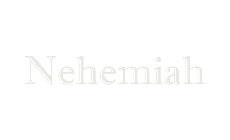 Nehemiah served as governor in Jerusalem during two terms. 

He was governor the first time for twelve years and then returned to his former position in the Persian Court.

After being in the Persian capital for a short time, he was commissioned the second time to be the governor at Jerusalem.
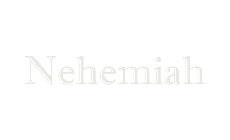 Nehemiah took action to remit the debts of the poor people. 

When they could not pay their debts, the wealthy then took possession of their property. 

Nehemiah appealed to the people to stop this practice and restore what they had taken. 

Nehemiah set a personal example by refusing to accept a salary for being Governor.
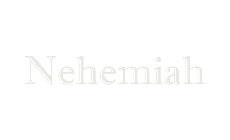 Nehemiah encouraged the people to assemble to hear God's Word read. 

The Feast of the Tabernacles was kept followed by a public confession of sin. 

A covenant to keep God's Law was signed by Nehemiah and the leaders.
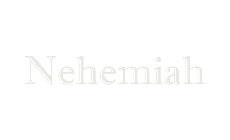 Formal dedication of the walls was made. 

The people formed two processions and marched in opposite directions around the walls meeting together at the Temple. 

There was much singing and praising God which could be heard for a great distance.
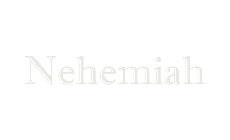 There was much laxity in respecting the Sabbath. 

Many of  the Jews worked and did business on the Sabbath.

Nehemiah closed the city gates and prohibited all merchandising on the Sabbath Day.
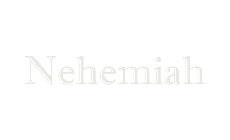 The Old Testament records no more history after Nehemiah. 

There are 400 silent years until the time of Christ.  

The efforts of the Persian kings to conquer Greece were never successful.
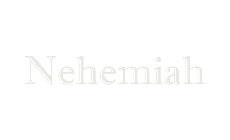 During this time, the translation of the Scriptures into Greek was started. 

This version became known as the Septuagint.
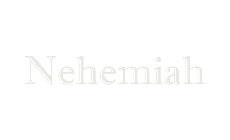